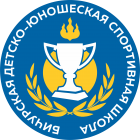 Муниципальное Автономное Образовательное Учреждение  Дополнительного Образования «БИЧУРСКАЯ ДЮСШ
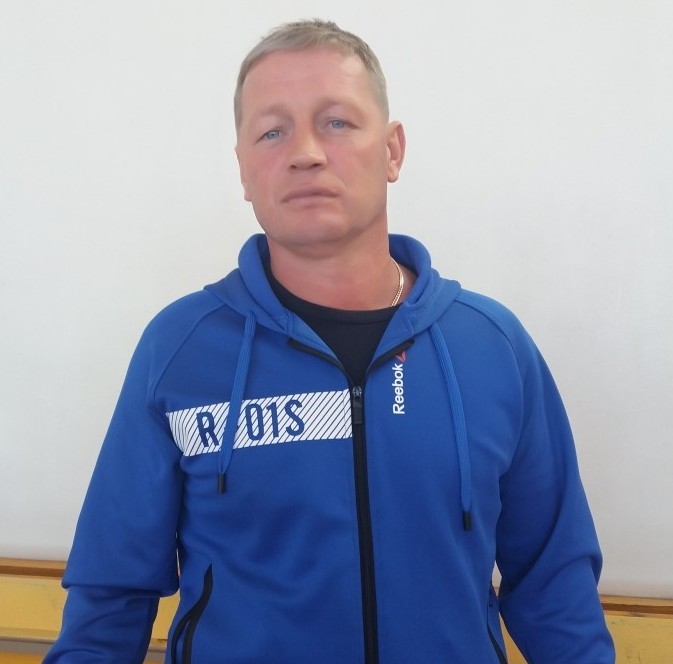 Самоонализ педагогической деятельности
Тренера-преподавателя по футболу
Утенкова Владимира Петровича
с.Бичура 2021 г.
Общие сведенияФ И О:   Утенков Владимир Петрович. 1972 г.р.Название ОУ:  МАОУ ДО "Бичурская ДЮСШ"   Образование:   среднее-специальное, «Бурятский республиканский педагогический колледж»., 2016 год, физическая культура и спорт Педагогический стаж:  14 лет.Стаж работы в данном ОУ: 5 летИмеющаяся категория:   перваяЗаявленная категория:    высшая
Данные об образовании
диплом
О ПРОФЕССИОНАЛЬНОЙ ПЕРЕПОДГОТОВКЕ
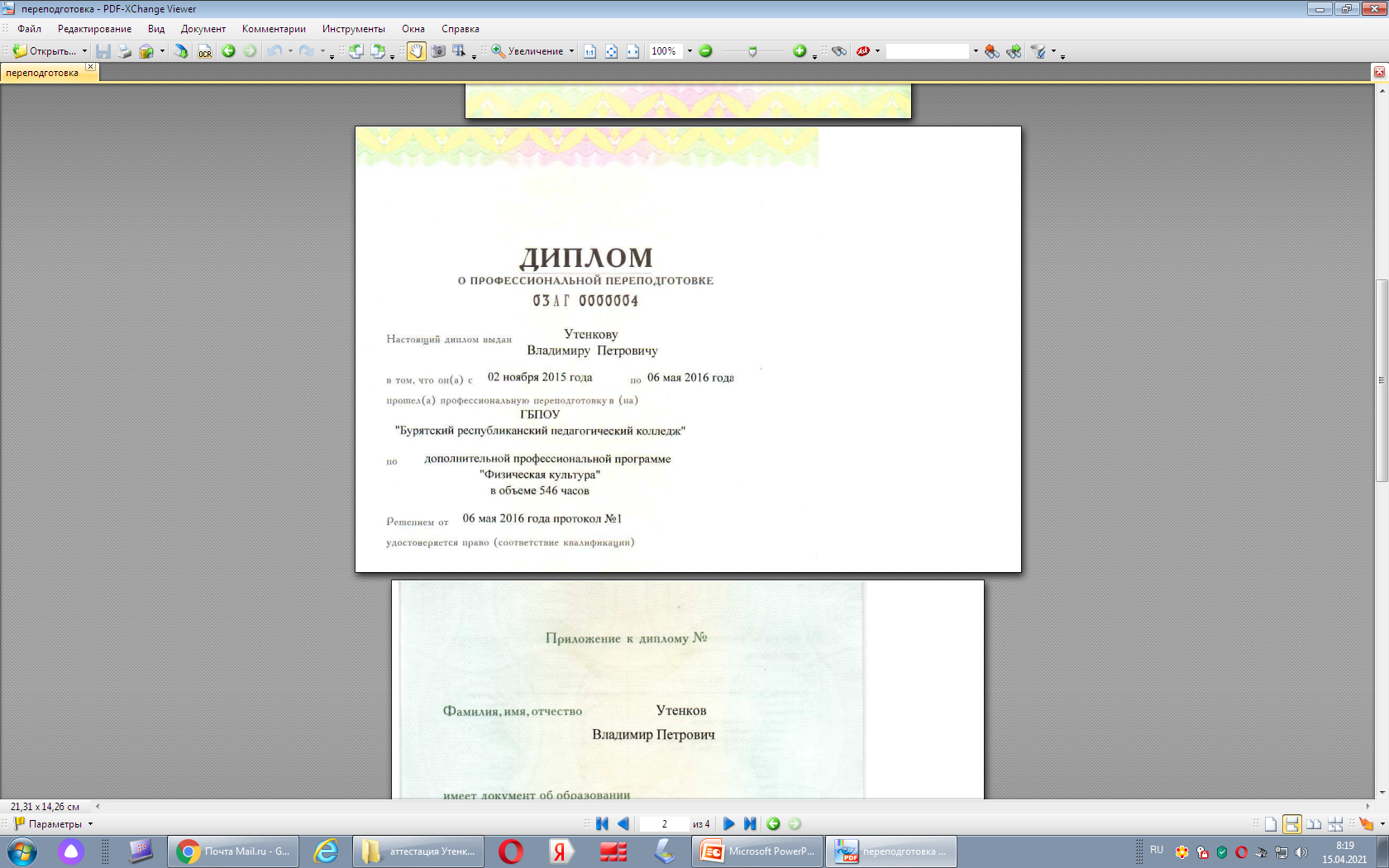 Данные о повышении квалификации
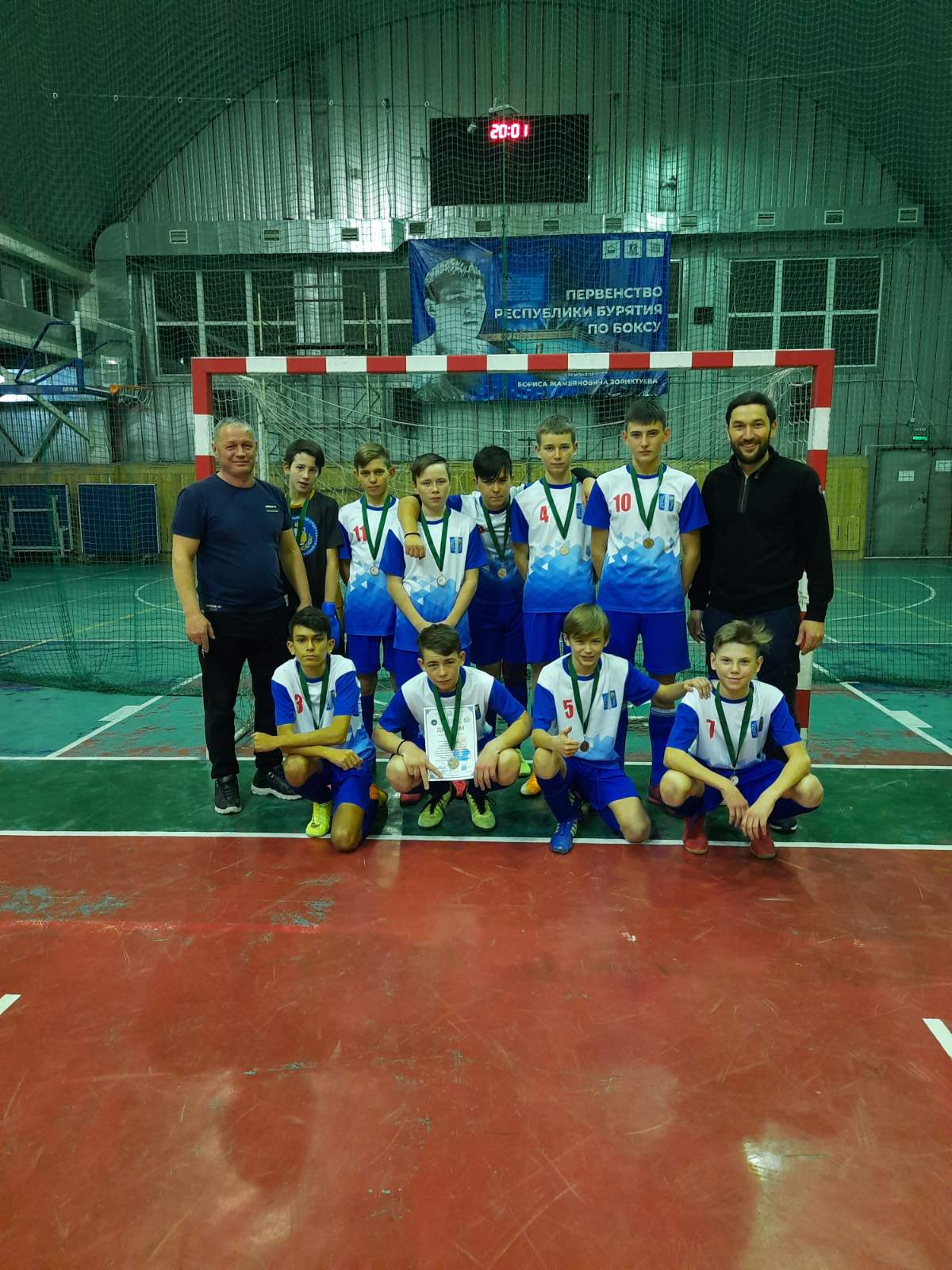 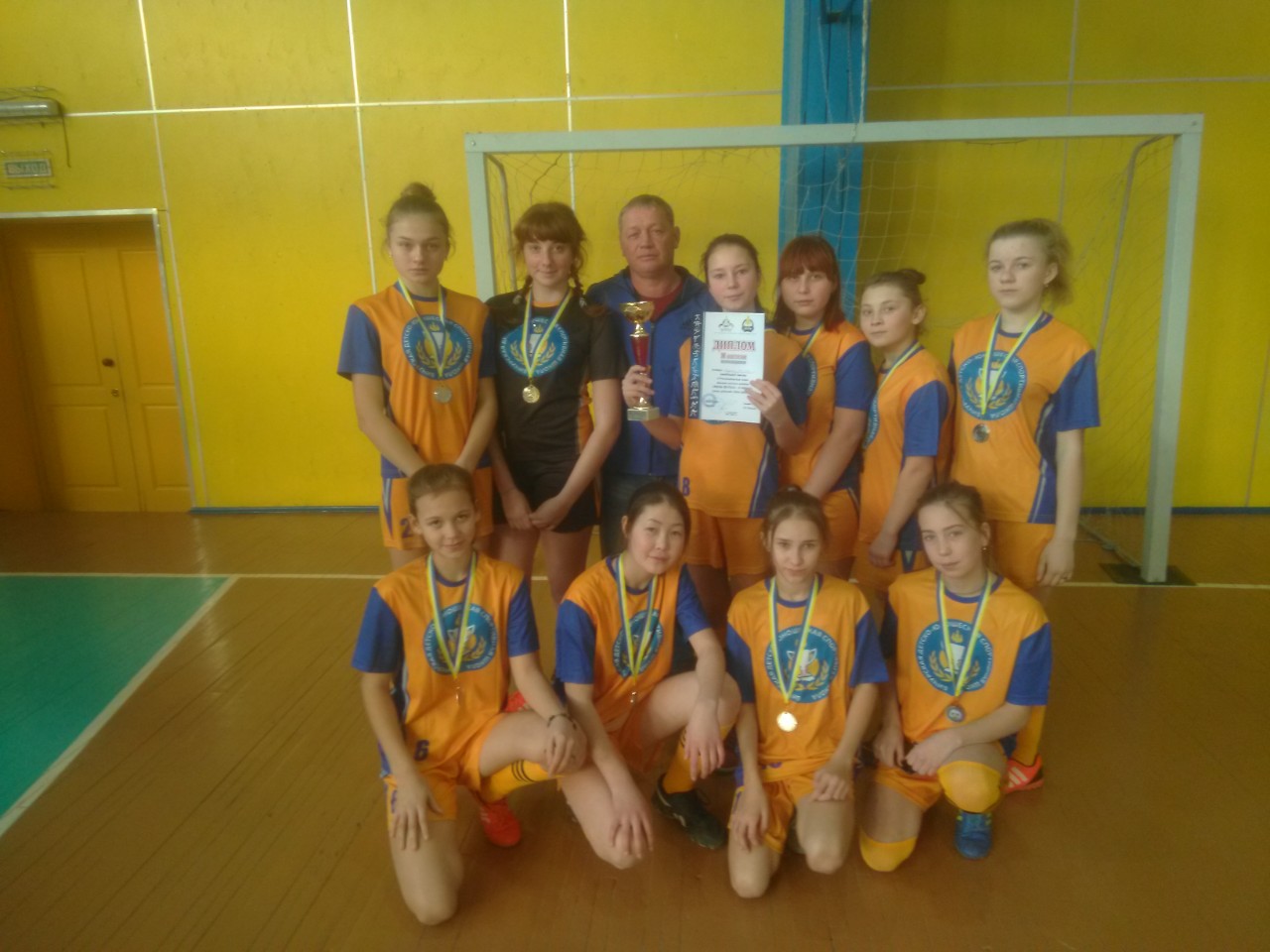 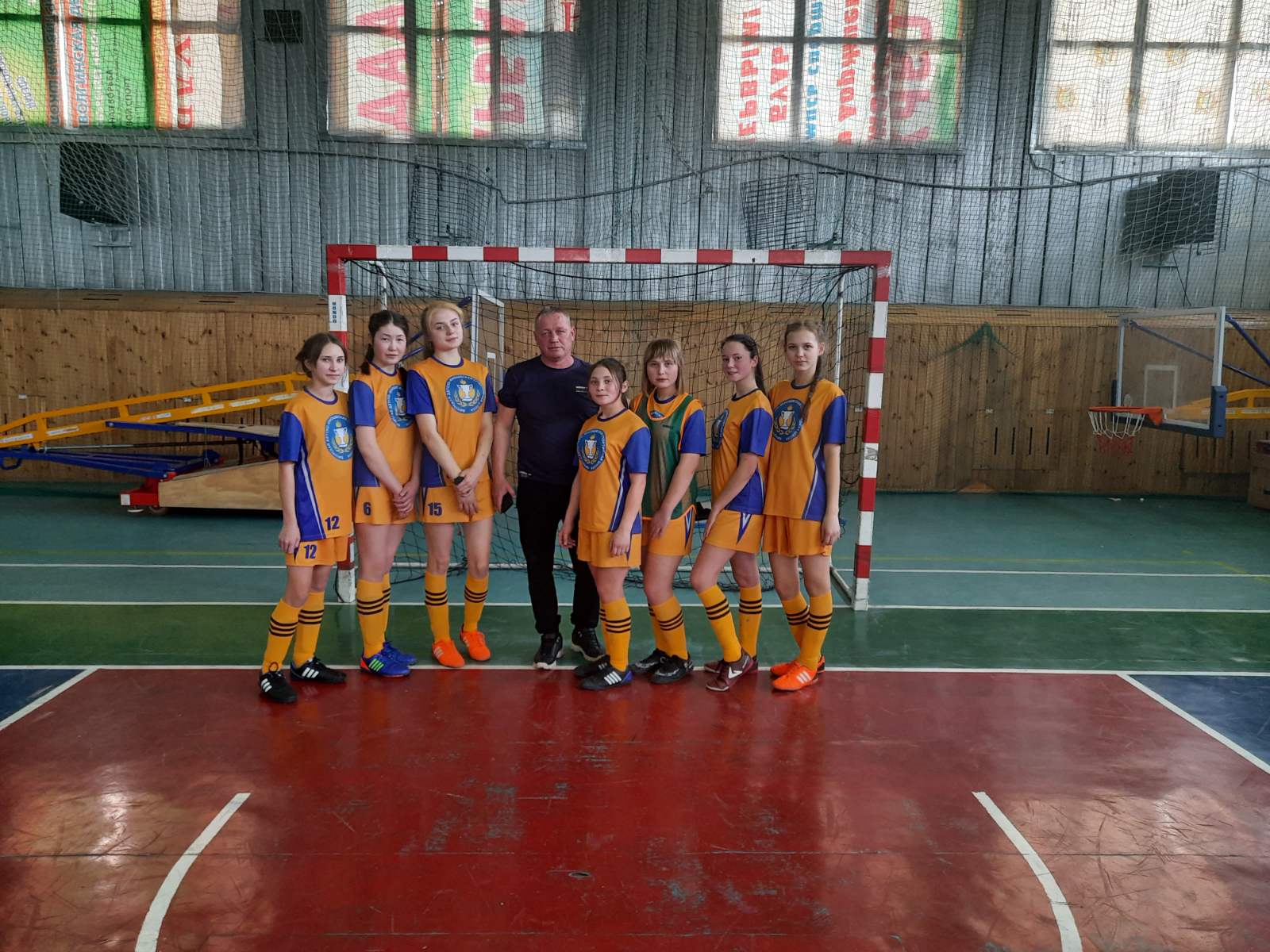 II Республиканские летние юношеские (детские) спортивные игры 2019г. Тункинский район .с. Тунка . Республика Бурятия
Республиканский этап общероссийского проекта «Мини футбол – в школу» среди юношей 2005-2006г.р. -3 место. п.Иволга. Республика Бурятия . 2021 год
Республиканский этап общероссийского проекта «Мини футбол – в школу» среди девушек 2004-2005г.р. -2 место. г.Гусиноозерск Республика Бурятия . 2020 год
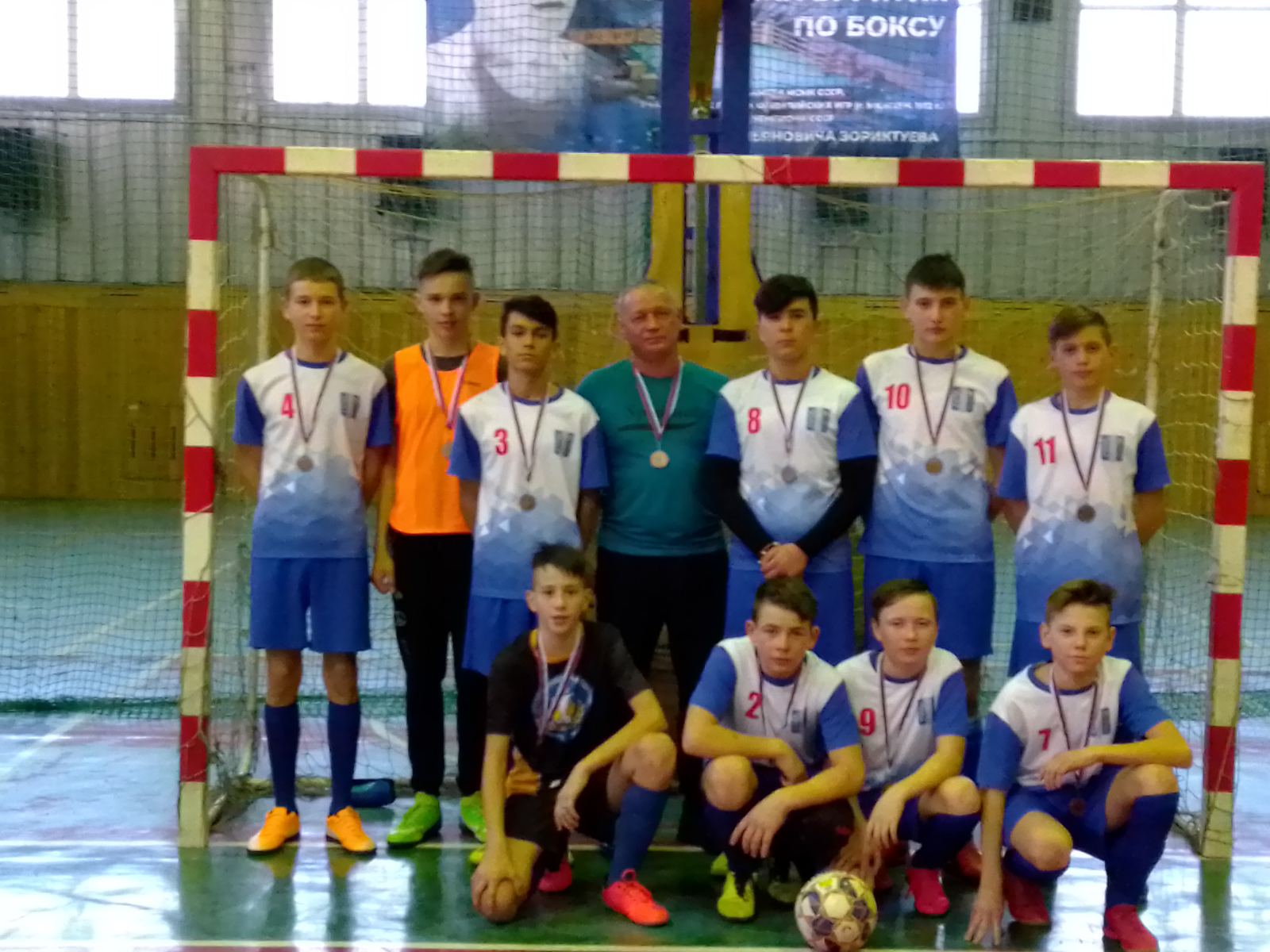 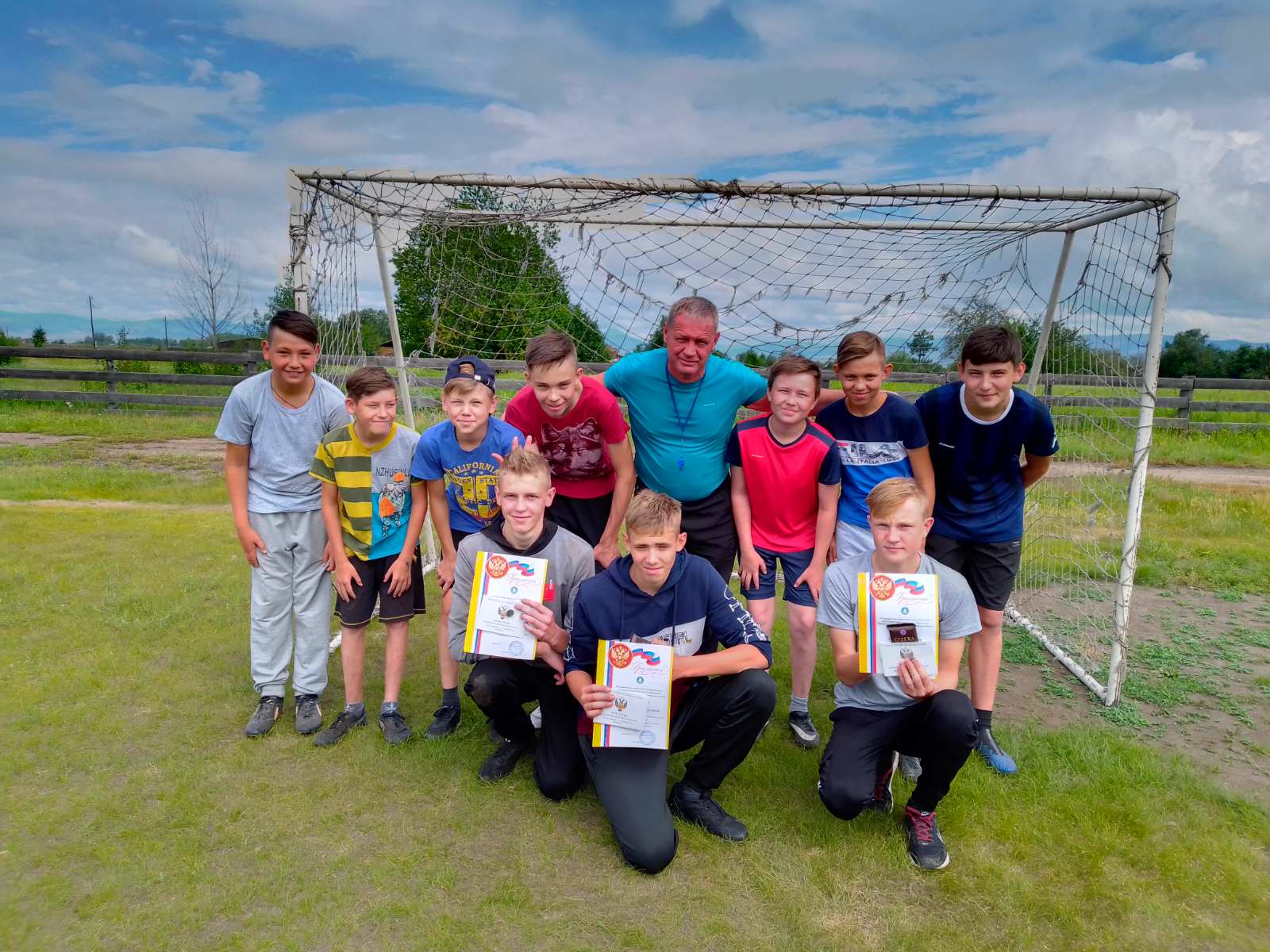 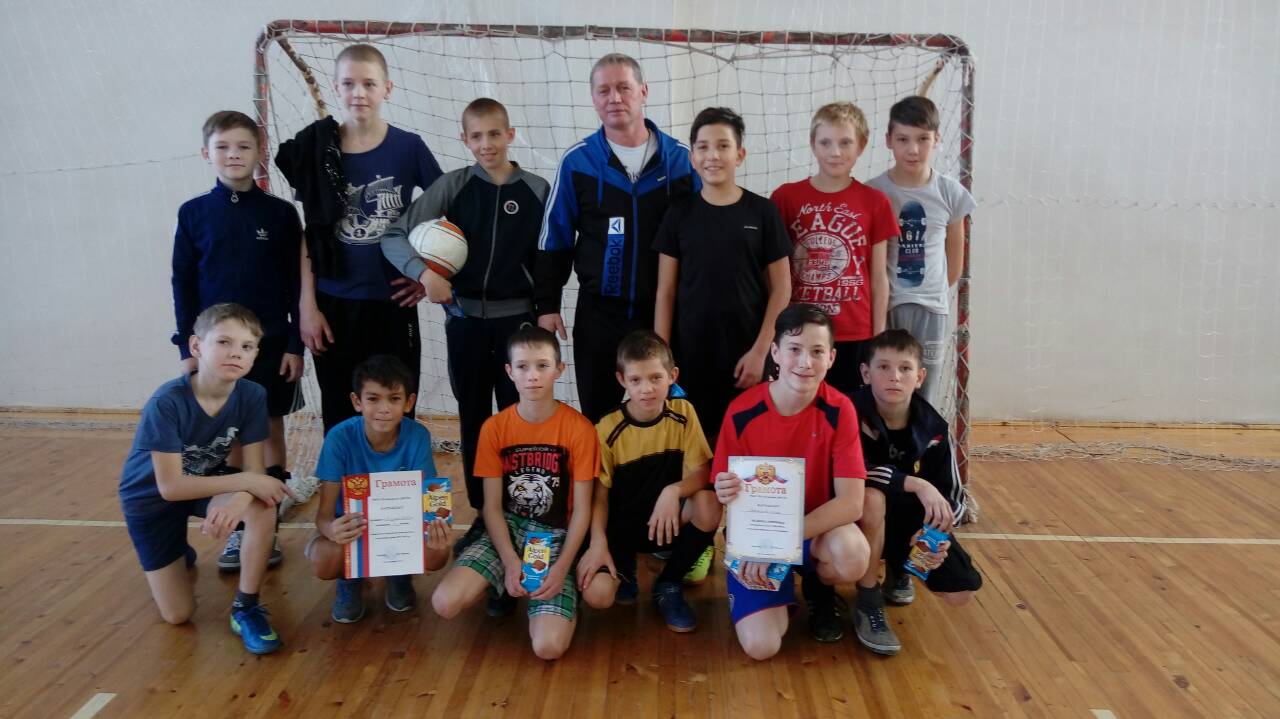 Спортивные соревнования по футболу ,посвященные празднованию « 250-летию со дня образования с. Окино-Ключи»
Открытый районный турнир по мини-футболу среди школьников 2006г.р. и младше « Сагаалган-2021г.  .(с.Петропаловка , Джидинского района)
Открытое первенство Бичурской ДЮСШ по мини-футболу среди юношей и девушек 2006 г.р. и младше 2018 г.
Результативность деятельности и достижения воспитанников
Результативность деятельности и достижения воспитанников
Результативность деятельности и достижения воспитанников
Результативность деятельности и достижения воспитанников
Результативность деятельности и достижения воспитанников
Выполнение спортивных разрядов
Самоанализ деятельности
Цель моей профессиональной деятельности являет собой поиск наиболее оптимальных средств сохранения и укрепления здоровья учащихся, создание благоприятных условий для формирования у детей отношения к здоровому образу жизни. Это работа с учениками, из года в год отдавать ребенку свой жизненный и душевный опыт, создавать условия для формирования физически культурной личности. А также привлечение внимания общественности к проблеме сохранения и укрепления здоровья детей. Обеспечить интерес у детей к регулярному тренировочному режиму с 3-разовыми занятиями в неделю.
Ребенок должен «заболеть» футболом. Заложить фундамент разнообразной физической подготовленности и развития координационных способностей. Ознакомить с основными техническими элементами и простейшими игровыми приемами.
Основной проблемой, над которой я работал, и продолжаю работать это «заинтересованность детей в здоровом образе жизни и любви к спорту(к футболу в частности)». Цель своей работы я вижу привлечения как можно больше школьников младших классов к занятиям спорту и здоровому образу жизни.
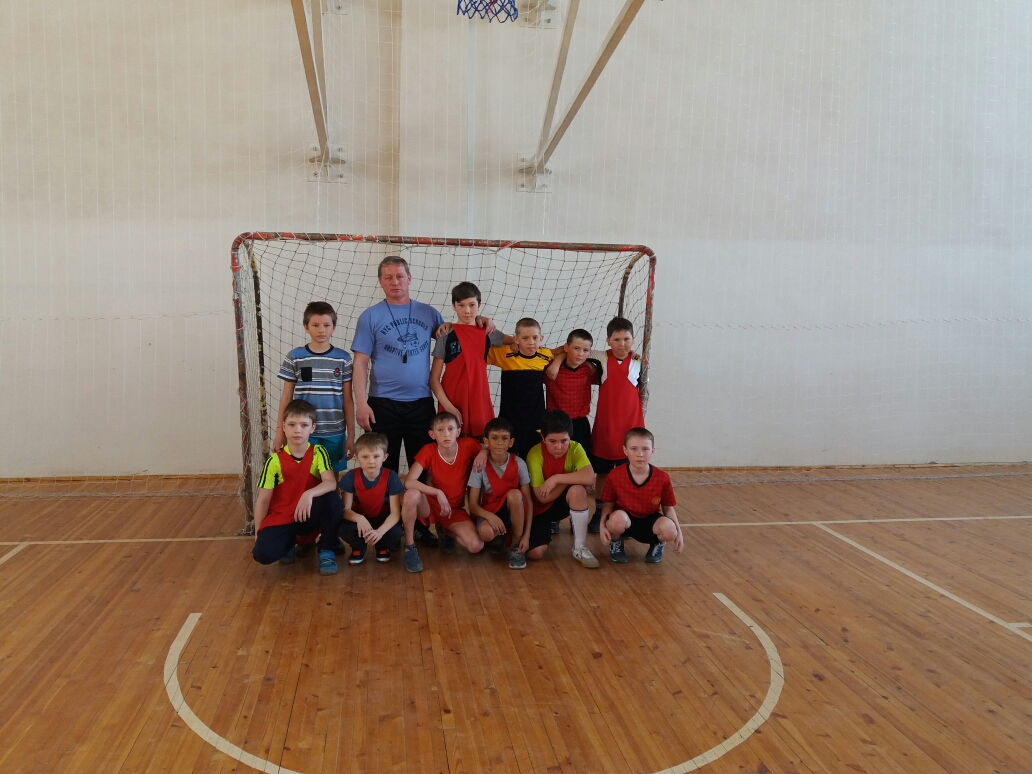 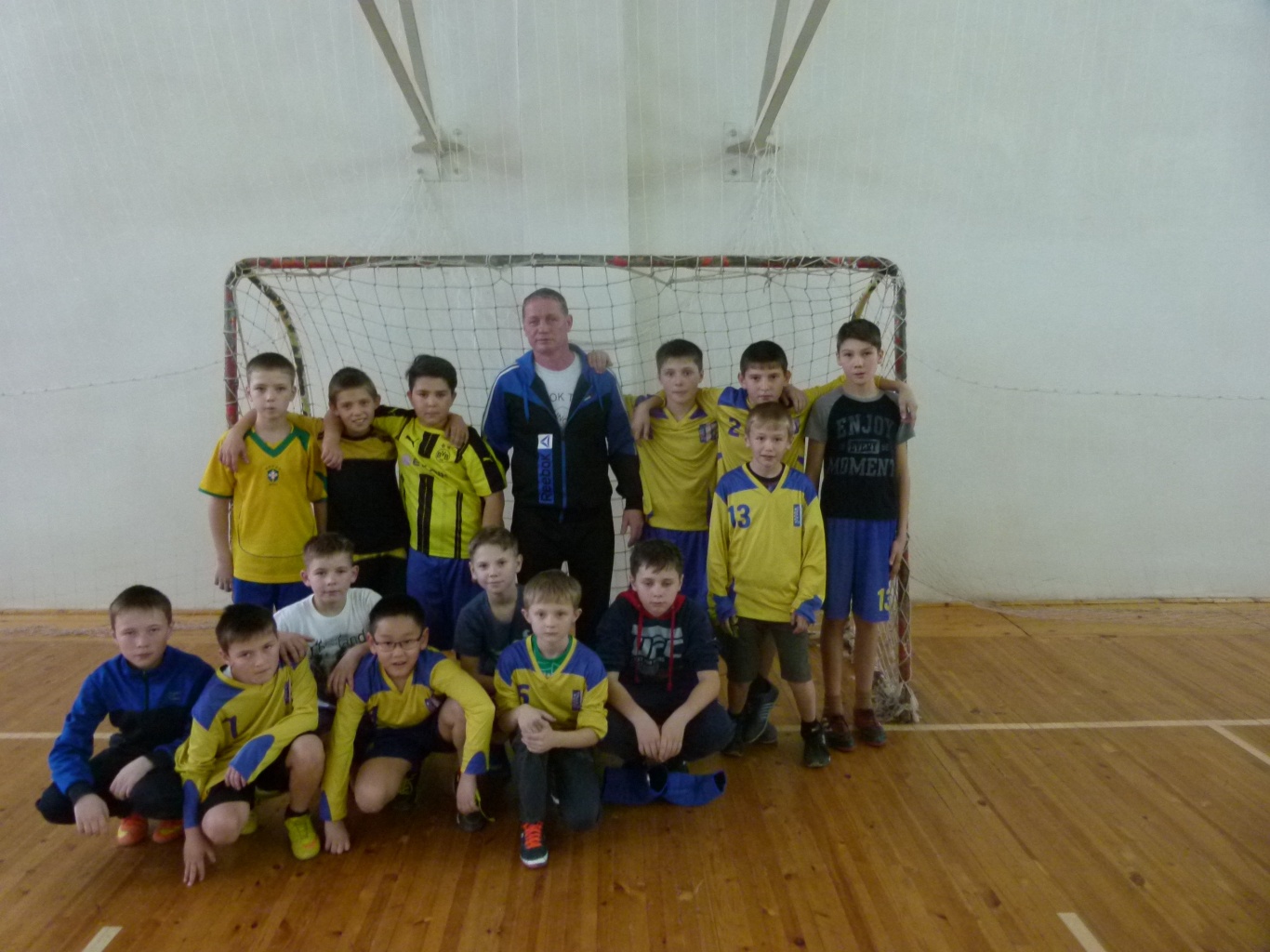 Для реализации данной темы поставлены следующие задачи:
1. формирование и развитие творческих и спортивных способностей детей, удовлетворение их индивидуальных потребностей в физическом, интеллектуальном и нравственном совершенствовании;
2. формирование культуры здорового и безопасного образа жизни, укрепление здоровья обучающихся;
3. формирование навыков адаптации в жизни в обществе, профессиональной ориентации;
4. выявление и поддержка детей, проявивших выдающиеся способности в спорте.
Формировать знания, умения и навыки, необходимые учащимся для самостоятельного использования средств физической культуры посредством как практических, так и теоретических уроков.
Тренировки провожу по своей программе, за основу которой взяты основные общепедагогические и практические методики. Это позволило разнообразить учебный процесс и повысить интерес учащихся к футболу.
Провожу следующие мероприятия: спортивные секции по футболу, спортивные соревнования среди младших классов по футболу. В рамках методического объединения ежегодно провожу уроки по обмену опытом, а также посещаю уроки коллег.
В реализации программ развития нашей школы на современном этапе обучения я внедряю на тренировках новые методы обучения и, дифференцированно подхожу к каждому ученику, участвую в конференциях, провожу внеклассные мероприятия с учащимися.
В своей работе применяю следующие методы: словесный метод (рассказ), метод демонстрации (показ), метод упражнений (опробование).Эти методы и приёмы способствуют быстрому и правильному усвоению учебного материала.
Так же использую методы проверки и оценки уроков: наблюдения, сдачи контрольных нормативов, метод исправления ошибок.
Для решения учебно-воспитательных задач применяю фронтальный, групповой, индивидуальный и круговой методы, использую различные варианты нагрузок и отдыха.
Участвуя в программе развития школы, добросовестно выполняю возложенные на меня администрацией школы и трудовым коллективом обязанности. Как проектировщик, являясь тренером-преподавателем – планирую учебную и воспитательную работу; как исполнитель, внедряю инновационные формы и методы обучения; повышаю свой методический уровень; как аналитик, провожу анализ воспитательной работы, мониторинг уровня физической подготовленности учащихся, анализ и самоанализ тренировочного занятия.
Информация о муниципальных наградах , грамотах, благодарственных письмах.
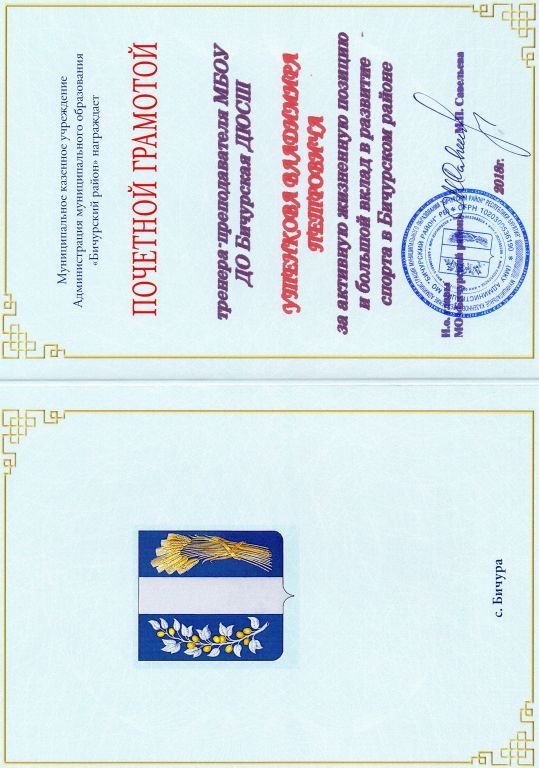 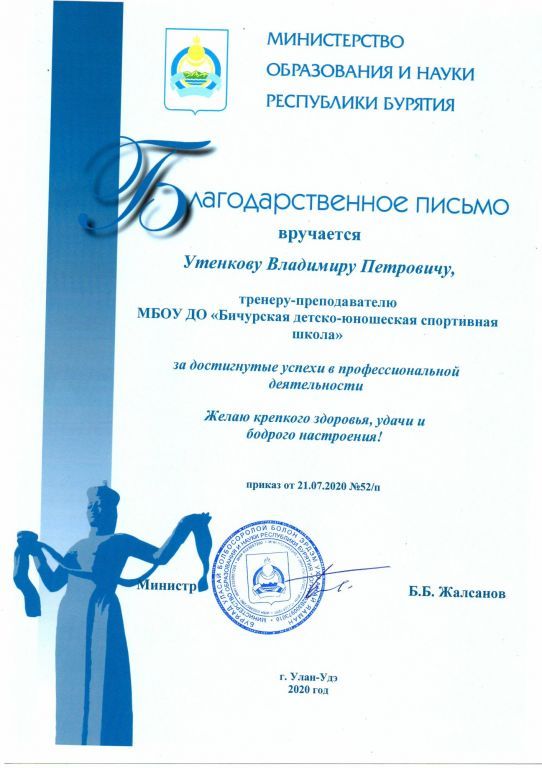 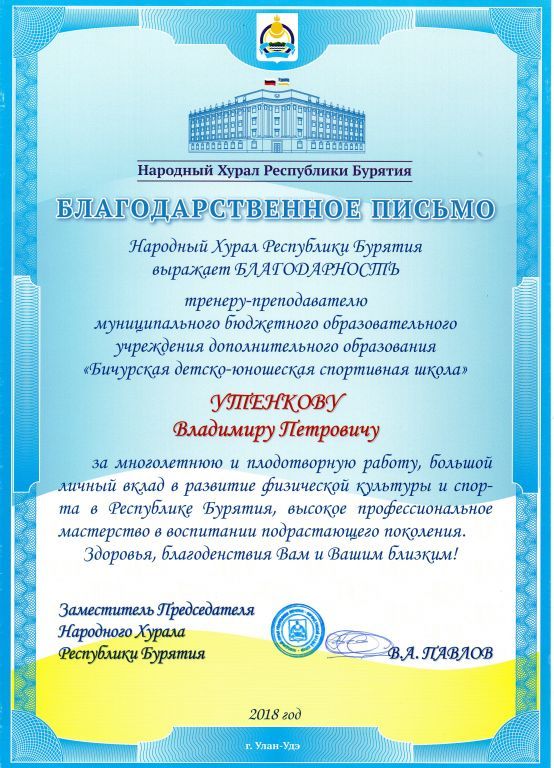 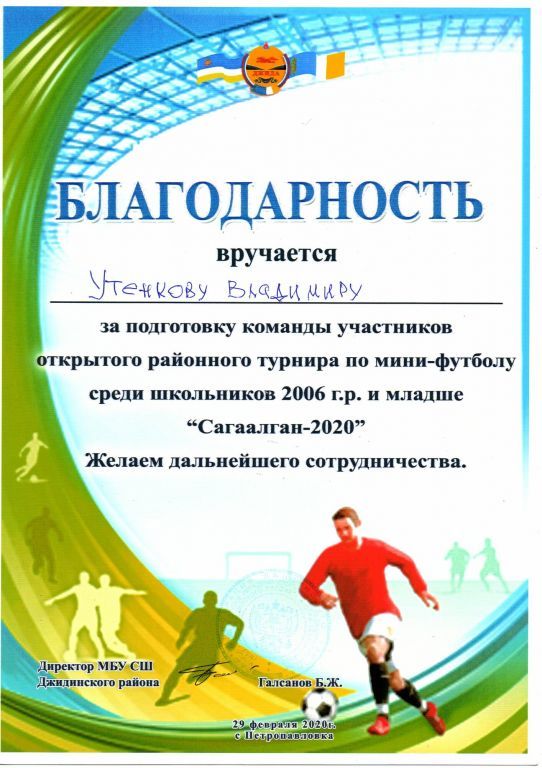 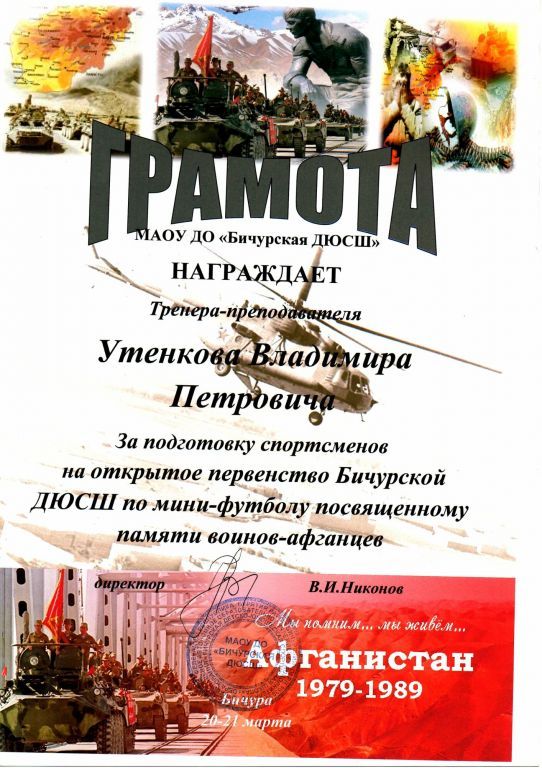 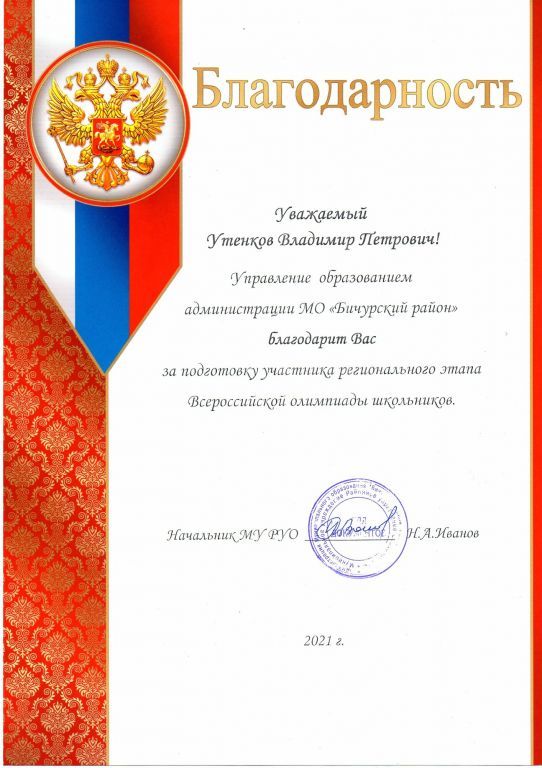 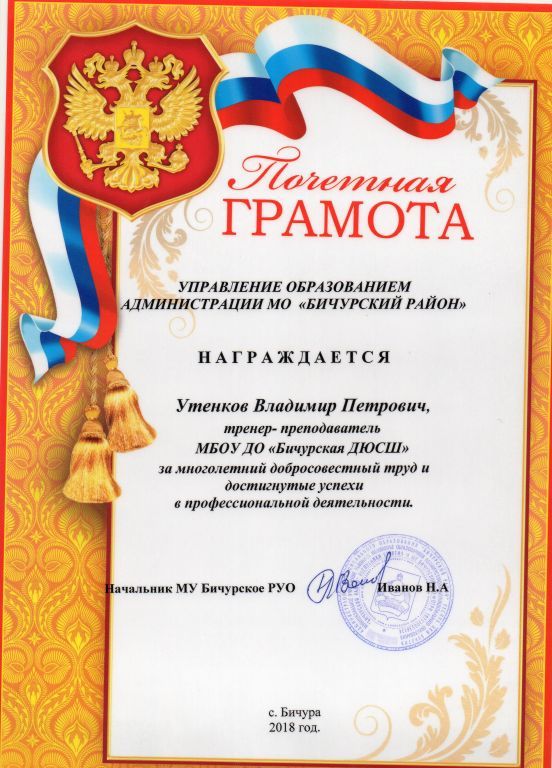 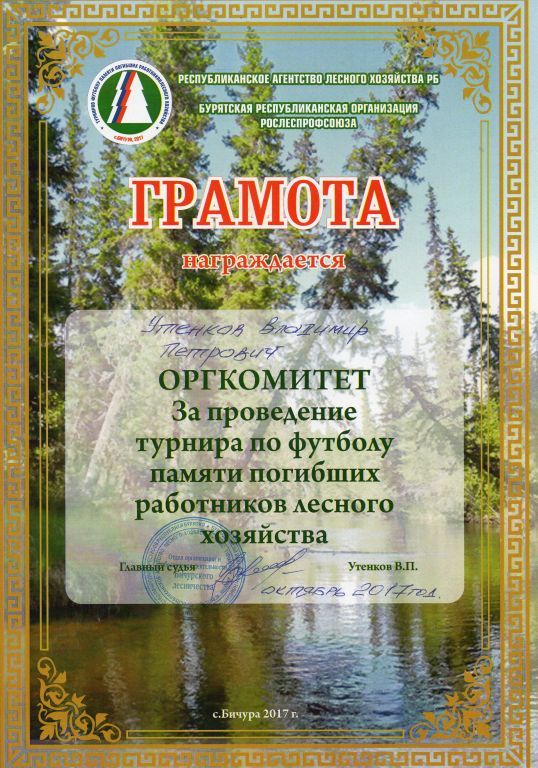 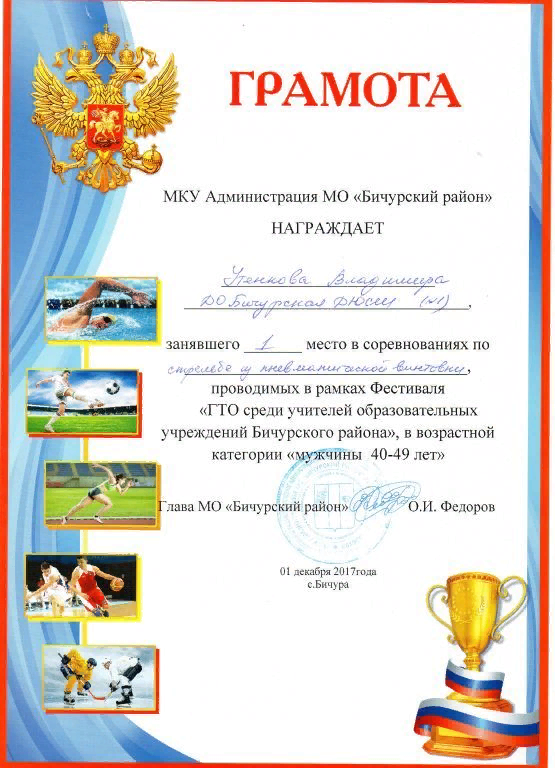 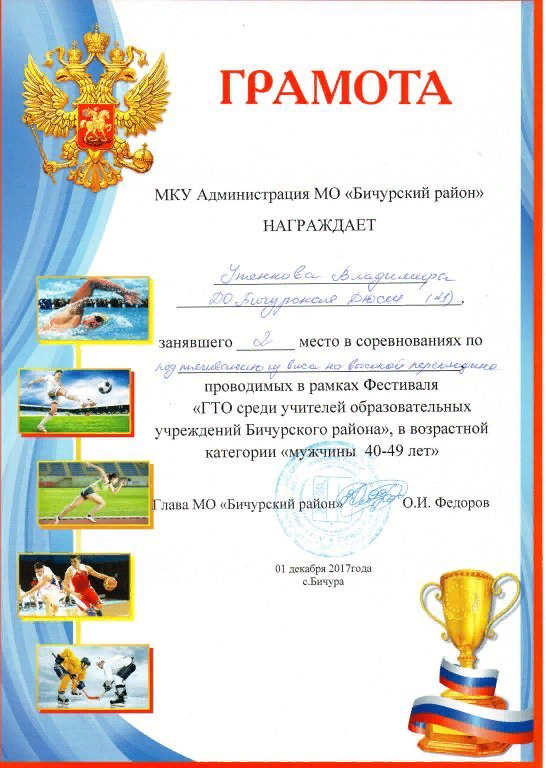 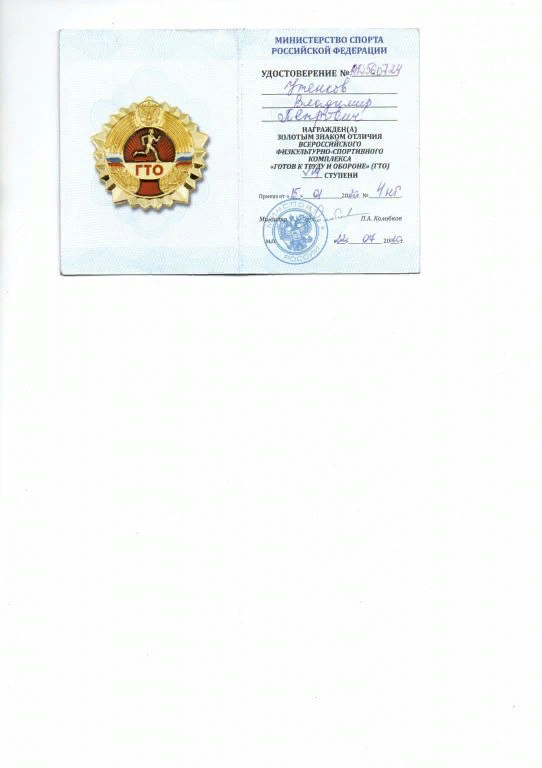 Спасибо за внимание!